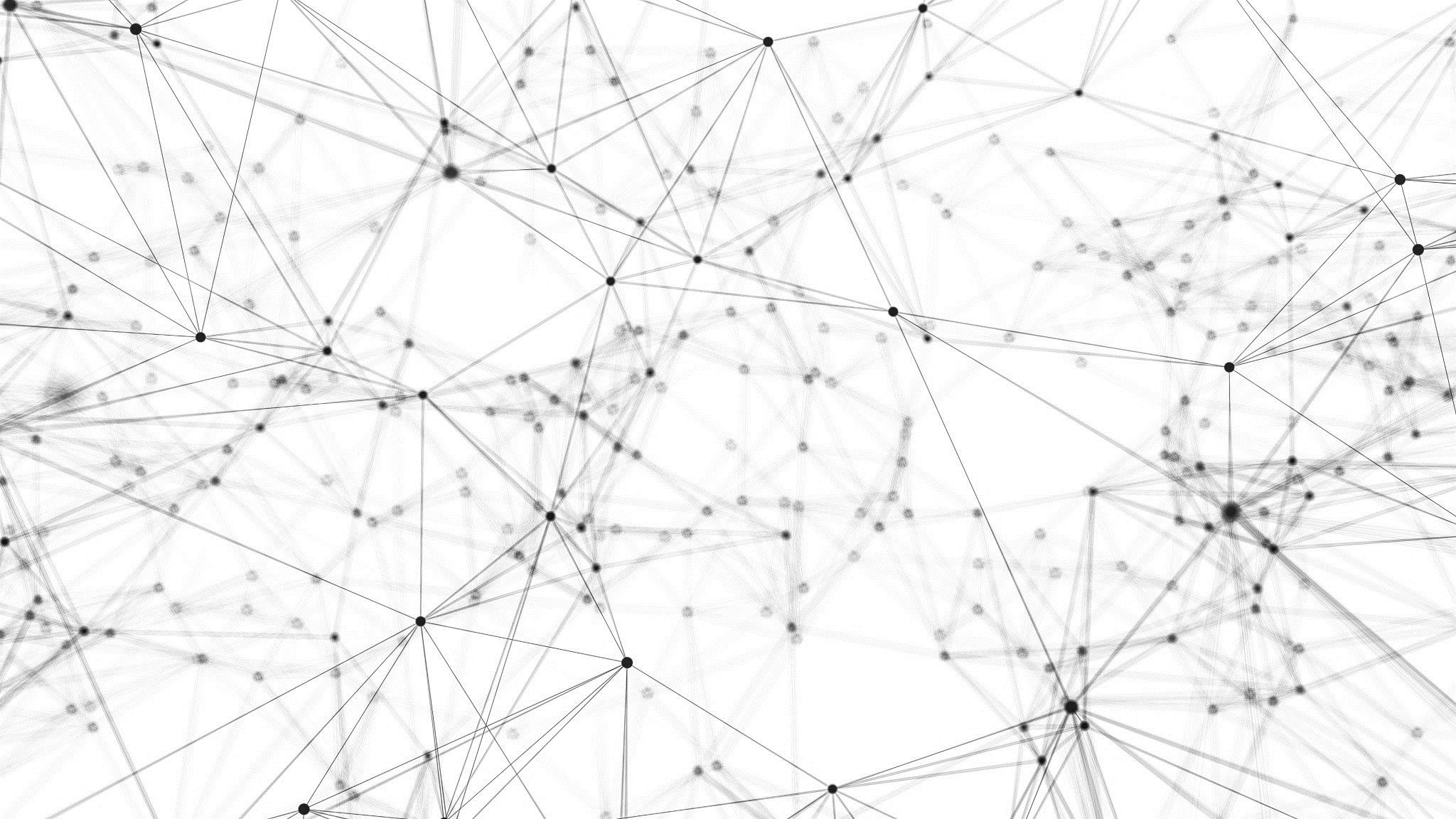 Каузална Анализа
Каузална (узрочна) анализа
Узрочна повезаност између фактора ризика и исхода.
‘Поништавање’ ефекта свих фактора који могу утицати на испитивану везу.
Одређивање узрочника исхода насупрот предвиђању исхода.
Први корак – креирање усмерених ацикличних графикона.
Усмерени ациклични графикон Directed Acyclic Graphs (DAG)
Визуално представљање узрочних модела. 
Једносмерне стрелице се користе за представљање доказаних и познатих узрочних ефеката.
Транспарентне претпоставке.
A
X
Lederer DJ, Bell SC, Branson RD, et al. Control of Confounding and Reporting of Results in Causal Inference Studies. Guidance for Authors from Editors of Respiratory, Sleep, and Critical Care Journals [published correction appears in Ann Am Thorac Soc. 2019 Feb;16(2):283]. Ann Am Thorac Soc. 2019;16(1):22-28.
Пример DAG
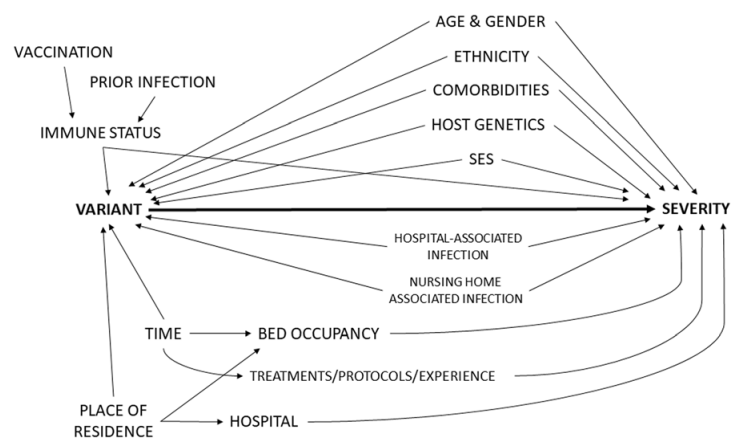 Van Goethem N, Serrien B, Vandromme M, et al. Conceptual causal framework to assess the effect of SARS-CoV-2 variants on COVID-19 disease severity among hospitalized patients. Arch Public Health. 2021;79(1):185.
Confounding – збуњујуће варијабле
B
Back-door path
A
X
Direct causal path
Варијабле које није потребно контролисати
Mediation – front-door path
Collider Bias- closed back door path
B
B
A
X
A
X
M-Bias – closed back door path
C
D
B
A
X
DAG – пример
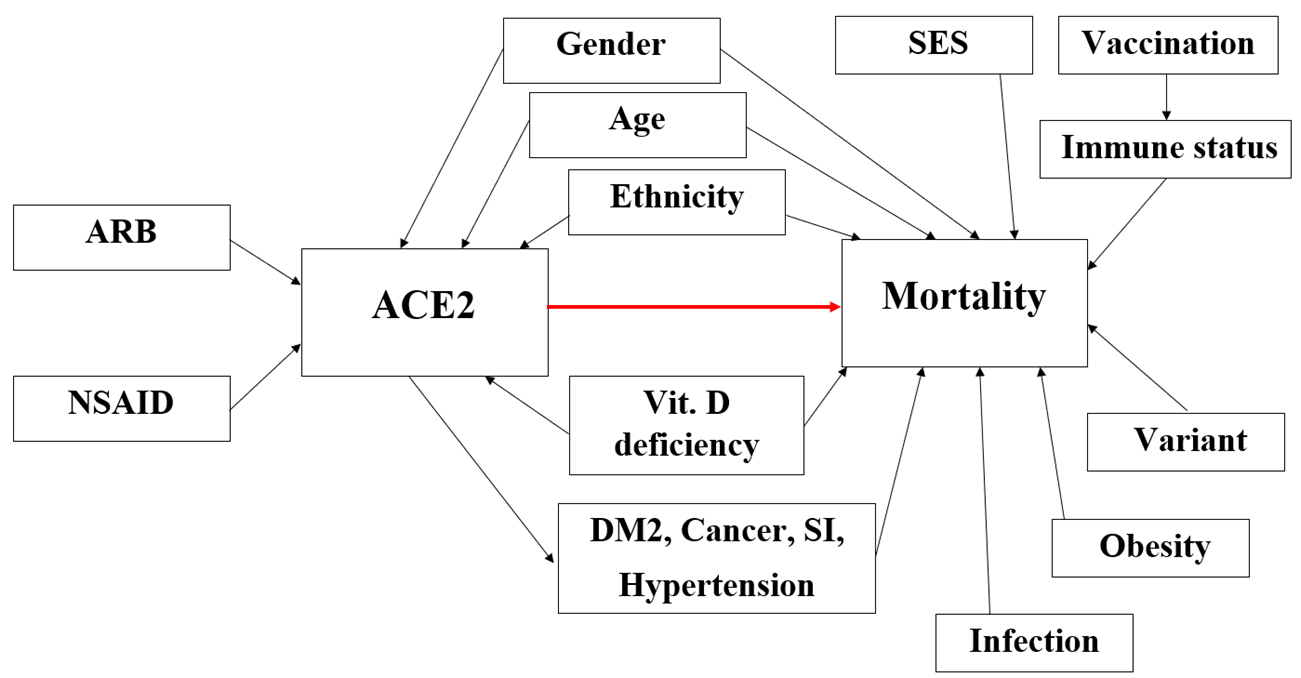 Confounding – отворен back-door path
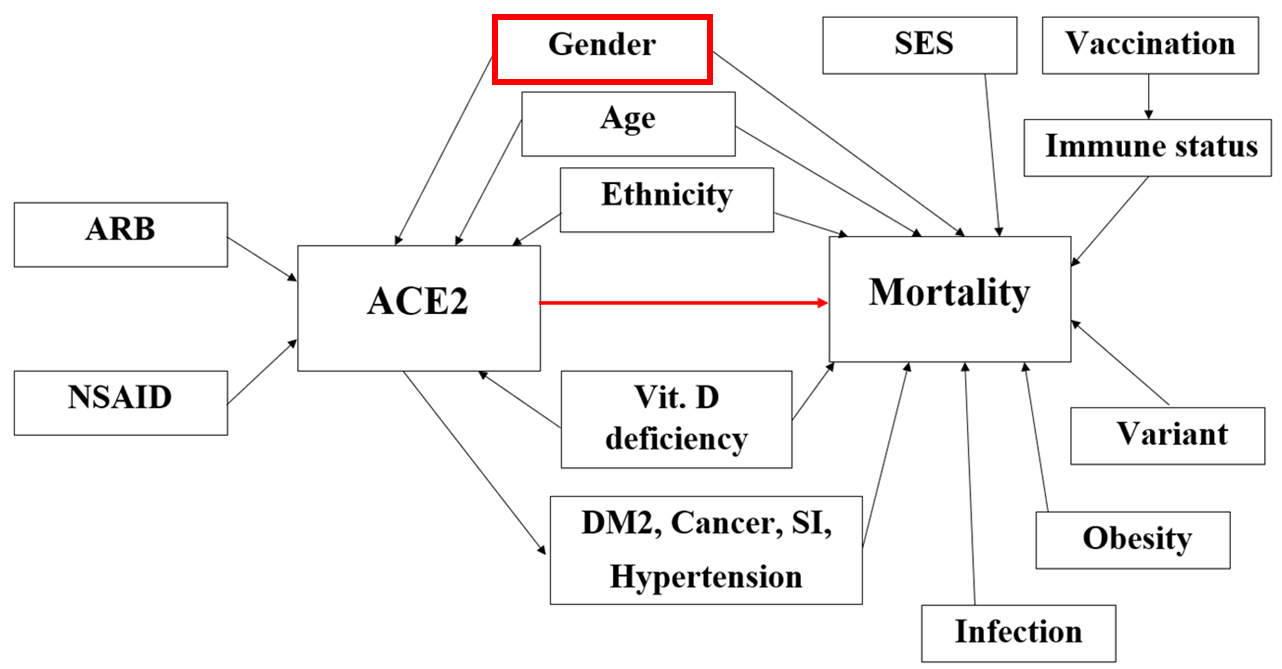 Front-door path
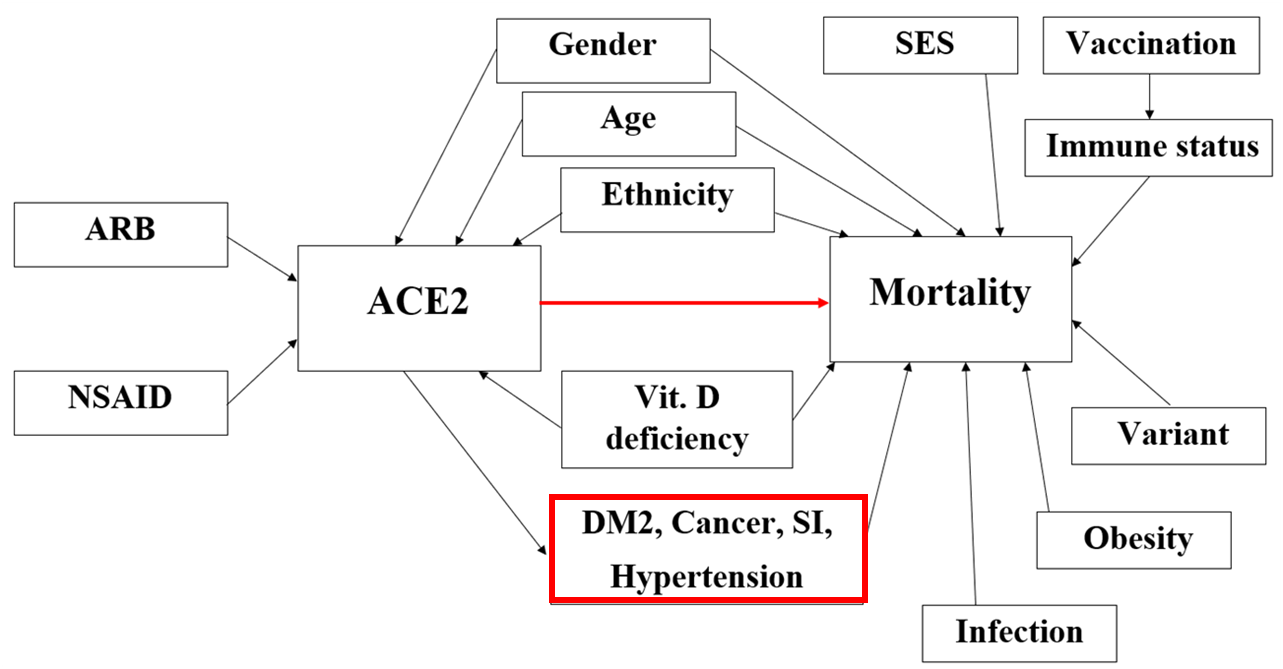 Након креирања DAG
Мечовање пацијената на основу креираног дијаграма по свим варијаблама које утичу на узрок, на исход или на оба/коваријантно прилагођавање у регресионој анализи.
Статистичка анализа користећи R software.
Анализа сензитивности.
Списак варијабли
Општи подаци
Лабораторијски параметри
Симптоми при пријема
Коморбидитети по другом нивоу МКБ класификације
Лекови
Генетичке варијабле 
Исходи
Хвала на пажњи.